MONEY STEWARDSHIP
Session two:
The stewardship letter
2
Generous and loving God, so draw our hearts to you, so guide our minds, so fill our imaginations, so control our wills, that we may be yours, utterly dedicated to your service.Use us and all of our resources—each minute of our day, each of our humble gifts and talents, and even our finances,as you will, and always for your glory and for the welfare of your people, in and through and with the power of your Spirit.								AMEN
T
3
Creating a TeamCreating a VisionCreating a TimelineTalking. Teaching. Preaching. $$$Telling our storyThank you. Thank you. Thank you.
?
4
Offertory Sentences Hebrews 13. 15, 16 Through Christ let us continually offer to God the sacrifice of praise, that is, the fruit of lips that acknowledge God’s Name.   But do not neglect to do good and to share what you have, for such sacrifices are pleasing to God.Book of Common Prayer, pp. 376--377
S
5
THE STEWARDSHIP LETTER
?
6
???
1/10		Not one *magic* thing you can do
7
???
WHAT IS THE PURPOSE OF OUR STEWARDSHIP LETTER?
8
?????????
9
Changing the parish culture from stewardship as budget funding to disciple making
10
???
Pray
11
???
Creating the letter
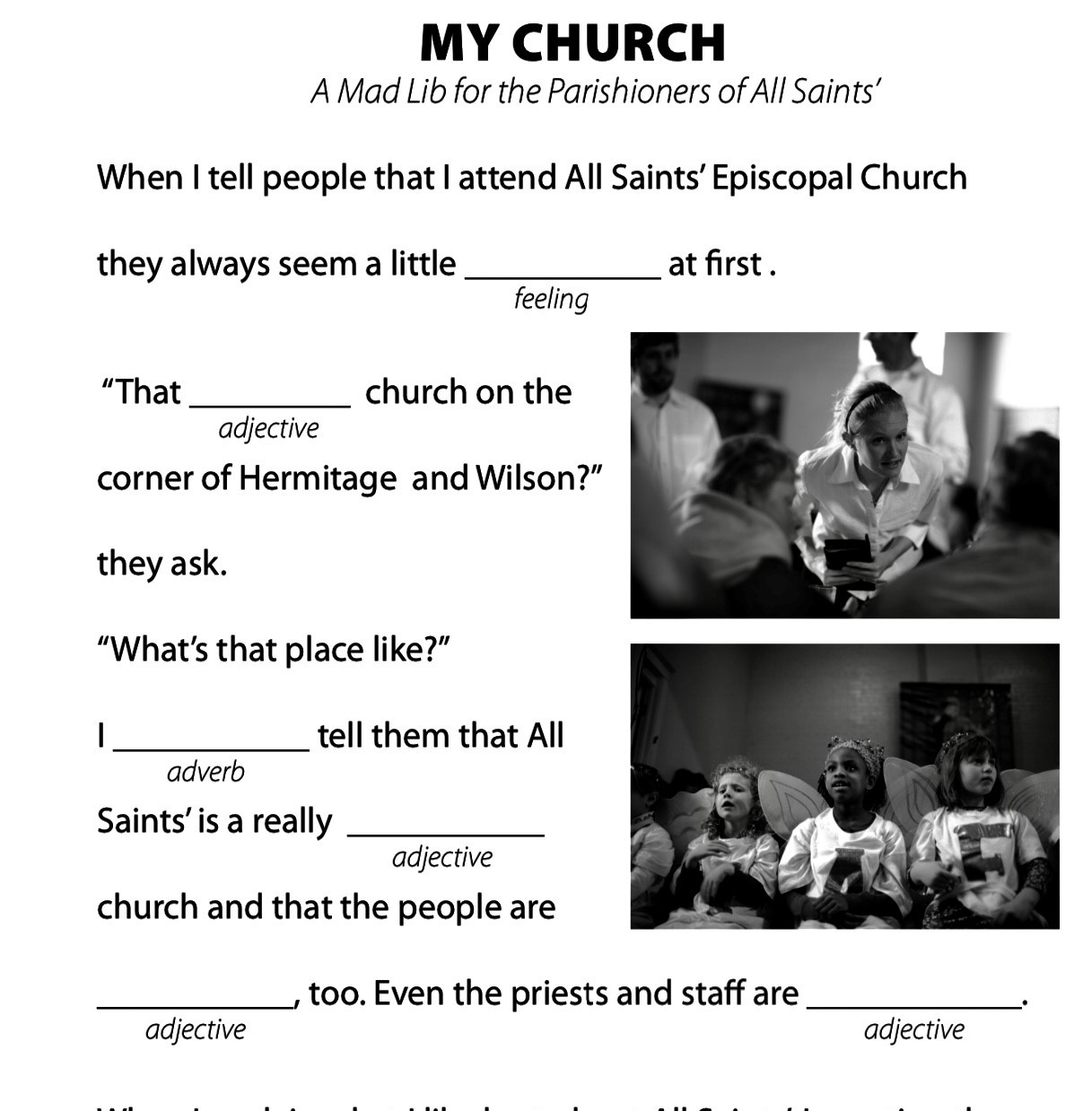 12
S
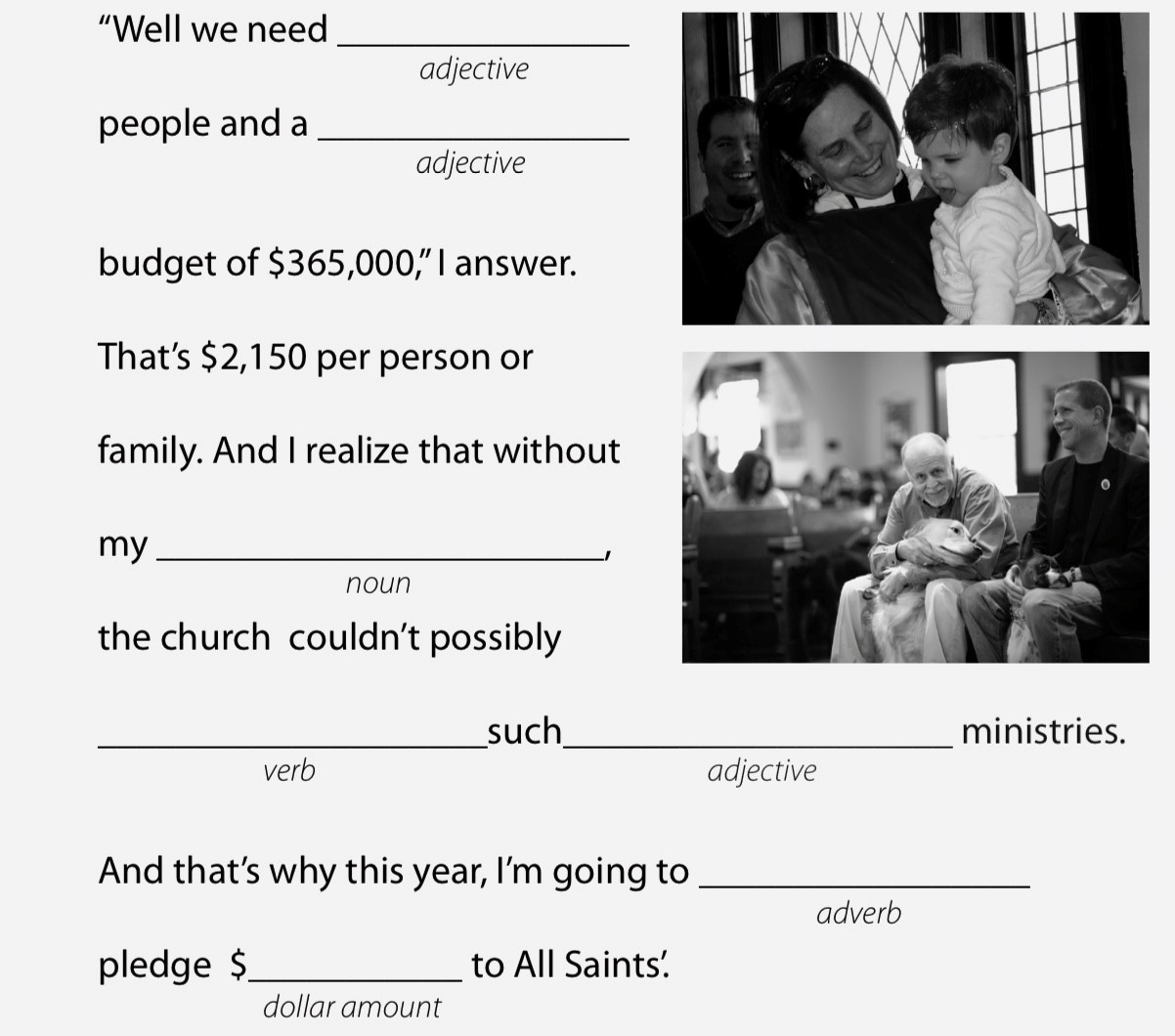 13
S
14
M
Making it distinctive
15
M
Ways to share it
16
Please.Share.Thank you.
17
???
Pray
18
?????????
19
SANCTIFIED ART:
OUR MONEY STORY

Bfain@epicenter.org
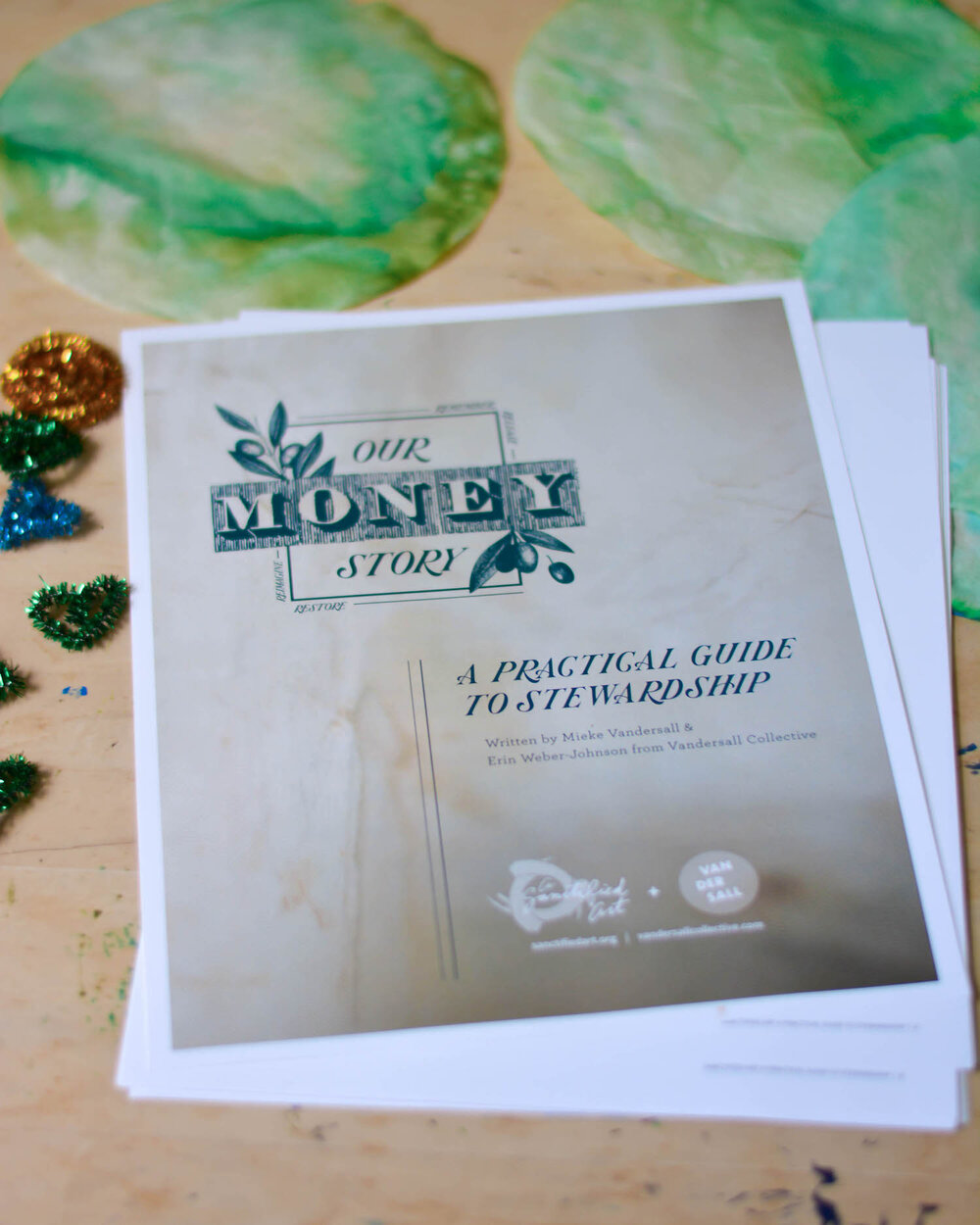 MONEY STEWARDSHIP
Session three:
Telling our Story